DNA REPLICATION
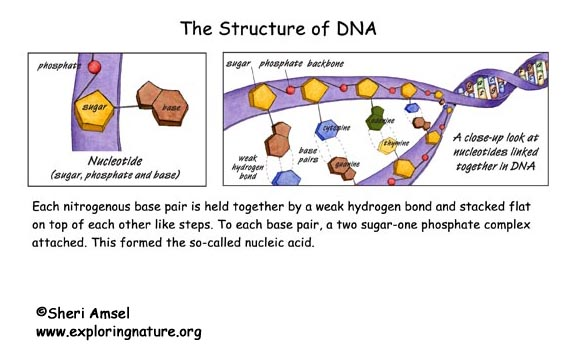 DNA Replication 101
Original DNA strand acts as template for new
It is important for the new cell to be an exact copy of the original
the new cell’s genetic information will affect how it directs the structure and function of the new cell
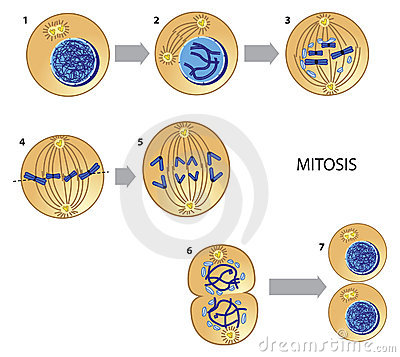 DNA Replication 101
Step 1:
Parent DNA strand starts to “unzip”
weak hydrogen bonds between nucleotides split, forming the replication fork
The enzyme, DNA helicase, helps this “unzipping” process
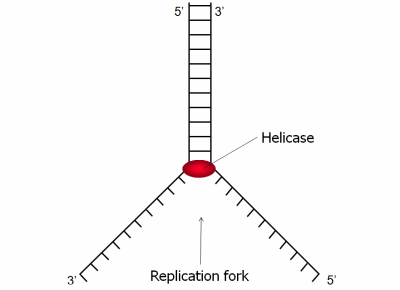 DNA Repliction101
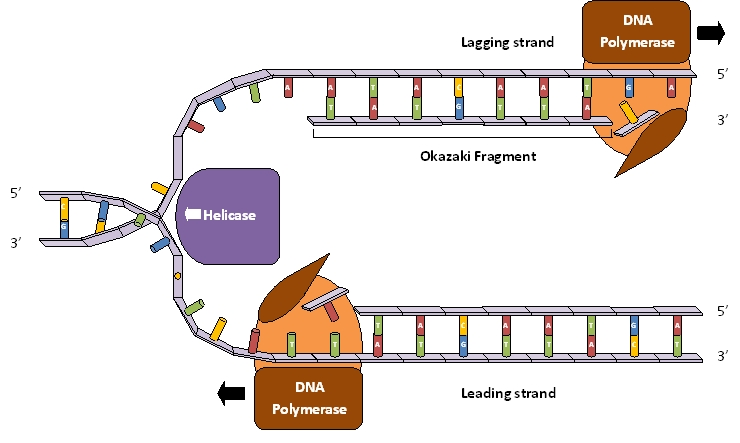 Step 2
DNA polymerase helps free base pairs bind with their complementary base pairs on the parent strands
complementary: fitting together properly
T → A
G → C
Complementary
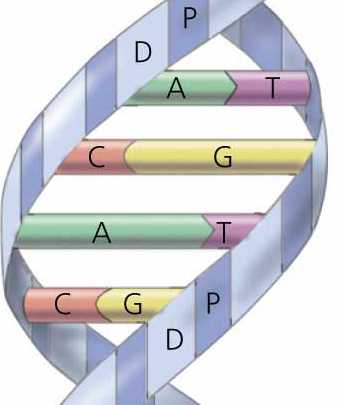 DNA Replication 101
http://www.biotechlearn.org.nz/themes/dna_lab/images/dna_ligation
Step 3
DNA ligase follows the process and forms covalent bonds in the backbone of the new DNA strand
this ensures that the new strand’s backbone won’t break apart
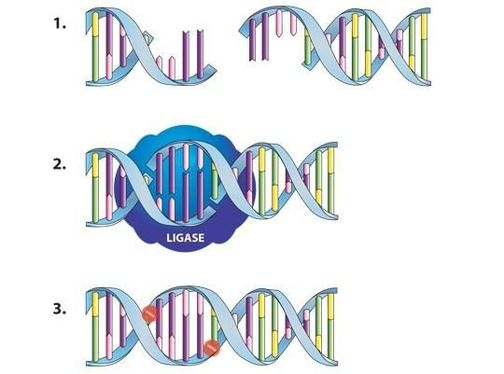 Let’s watch it!
https://www.youtube.com/watch?v=zdDkiRw1PdU
DNA Replication Activity